Introduction
Data is vital to every aspect of how we live today. From commerce to industry, the Internet to agriculture, politics to publicity, data is constantly being gathered, analyzed, applied, and reported. Statistics is a branch of mathematics that is focused on how to collect, organize, analyze, and interpret information from data gathered. There are many ways to gather data, or numbers in context. The most appropriate method for gathering data can vary based on the data that is desired, the situation, or the purpose of the study. In this lesson, we will discuss methods of collecting data and when each method is appropriate.
1
1.3.1: Identifying Surveys, Experiments, and Observational Studies
Key Concepts
Gathering Data Without Influencing It
Sometimes, we need data about how things in the world exist without outside interference. 
For example, a team of zoologists might want to study the habits of an endangered bird species, but to disturb or interact with the birds may cause the animals to behave differently than they normally would. Therefore, the team may choose to observe the birds from a safe distance using binoculars.
2
1.3.1: Identifying Surveys, Experiments, and Observational Studies
Key Concepts, continued
This sort of study is an observational study; that is, a study in which all data, including observations and measurements, are recorded in a way that does not change the subject that is being measured or studied. 
An observational study allows information to be gathered without disturbing or impacting the subject(s) at all.
3
1.3.1: Identifying Surveys, Experiments, and Observational Studies
Key Concepts, continued
Most of the time, observational studies are used when it would be impractical or unethical to perform an experiment. 
For example, researchers trying to establish a link between smoking and lung cancer could pay the study participants to smoke, and then see if the participants develop lung cancer; however, to do so would be highly unethical. An observational study will provide useful data without interfering in people’s lives and health.
4
1.3.1: Identifying Surveys, Experiments, and Observational Studies
Key Concepts, continued
Gathering Data on Large Populations 
A survey is a study of particular qualities or attributes of items or people of interest to a researcher. 
Many reality shows are competitions, in which winners are determined by gathering votes from every audience member who wishes to enter a vote. Each episode of the show is actually a survey of the audience, using technology to quickly gather and count the votes.
5
1.3.1: Identifying Surveys, Experiments, and Observational Studies
Key Concepts, continued
However, there are instances when surveying an entire audience or population would take too long or cost too much money—for example, conducting a survey of everyone living in New York City to see how many New Yorkers like chocolate ice cream. Since there are millions of people living in New York City, it would be too difficult and too expensive to survey everyone who lives there, let alone record and analyze all that data.
6
1.3.1: Identifying Surveys, Experiments, and Observational Studies
Key Concepts, continued
When data on a large population is needed, it is often gathered through a sample survey. A sample survey is carried out using a sampling method so that only a portion of the population is surveyed rather than the whole population. 
In the ice cream example, it would be a better use of time and money to survey only a certain number of New York residents, and then base conclusions on that sample.
7
1.3.1: Identifying Surveys, Experiments, and Observational Studies
Key Concepts, continued
Sample surveys must be carefully designed to produce reliable conclusions: 
The sample must be representative of the population as a whole, so that the data will lead to conclusions that apply to the entire population. 
Questions must be neutral—that is, asked in a way that does not lead the response toward one particular answer or side of an issue.
8
1.3.1: Identifying Surveys, Experiments, and Observational Studies
Key Concepts, continued
Gathering Data to Determine Causes and Effects 
When the purpose of collecting data is to find out how something such as a medical treatment or other outside influence affects a population or subject, often the best method of study involves conducting an experiment. 
An experiment is a process or action that has observable results called outcomes. 
In an experiment, participants are intentionally subjected to some process, action, or substance. The results of the experiment are observed and recorded.
9
1.3.1: Identifying Surveys, Experiments, and Observational Studies
Key Concepts, continued
Deliberately offering participants an incentive, such as money or free products, often brings about a desired outcome. 
Frequently, researchers conduct experiments to test the effectiveness of new medications. When the new medicine is ready for trials on human subjects, the experiments are carried out on groups of volunteers.
10
1.3.1: Identifying Surveys, Experiments, and Observational Studies
Key Concepts, continued
A placebo, or substance used as a control in testing new medications, is given to one group. The placebo has no medicinal effect on the participants, who may not be told that they are taking a placebo. If, during the experiment, the volunteers taking the medication report dizzy spells, but the placebo group does not, then the researchers can have a better idea that dizziness is a side effect of the new medication.
11
1.3.1: Identifying Surveys, Experiments, and Observational Studies
Key Concepts, continued
The study participants who are taking the placebo make up the control group. A control group is a group of study participants who are not subjected to the treatment, action, or process being studied in the experiment. By using a control group, researchers can compare the outcomes of the experiment between this group and the group actually receiving the treatment, and better understand the effects of what is being studied.
12
1.3.1: Identifying Surveys, Experiments, and Observational Studies
Common Errors/Misconceptions
being unable to differentiate between an experiment and an observational study 
thinking that surveys are generally given to all subjects in a population 
thinking that surveys can only involve human subjects 
not understanding that in order to conduct a experiment, at least a portion of the population studied must be subjected to the process, action, or substance being evaluated
13
1.3.1: Identifying Surveys, Experiments, and Observational Studies
Guided Practice
Example 1
Spirit Week is approaching, and the student council wants more students to participate in the festivities by dressing up. Student council members plan to collect data on the most popular dress-up themes for the days of Spirit Week by asking other students what their favorite themes are. Since the student council doesn’t have much time or funding, members will not be able to talk to every student. What method of data gathering will most closely match what the student council is trying to accomplish?
14
1.3.1: Identifying Surveys, Experiments, and Observational Studies
Guided Practice: Example 1, continued
Consider the methods of data collection described in this lesson. 	
The lesson described observational studies, experiments, and surveys/sample surveys.
15
1.3.1: Identifying Surveys, Experiments, and Observational Studies
Guided Practice: Example 1, continued
Recall the distinguishing characteristics of each method. 	
An observational study requires that the researcher observe the subject without interacting with or disturbing the subject. 
In an experiment, participants are intentionally subjected to some process, action, or substance so that the results can be observed and recorded.
16
1.3.1: Identifying Surveys, Experiments, and Observational Studies
Guided Practice: Example 1, continued
A survey is a study of particular qualities or attributes of items or people of interest to a researcher. A survey involves directly interacting with the subject population, such as by asking questions. A sample survey is conducted using only a portion of the population, rather than the entire population.
17
1.3.1: Identifying Surveys, Experiments, and Observational Studies
Guided Practice: Example 1, continued
Evaluate the situation described in the problem scenario to determine the purpose and characteristics of the required data. 	
The student council wants to determine the most popular dress-up themes for days during Spirit Week. 
The council wants to use this data to increase the number of students who participate.
18
1.3.1: Identifying Surveys, Experiments, and Observational Studies
Guided Practice: Example 1, continued
Council members plan to gather data by asking students about their favorite dress-up themes. 
The council knows it doesn’t have the time or money to ask every student at the school.
19
1.3.1: Identifying Surveys, Experiments, and Observational Studies
Guided Practice: Example 1, continued
Determine which method of data collection best matches the situation. 	
Compare each method of data collection with the particulars of the situation to rule out methods that aren’t suited to the situation. 
Student council members cannot avoid interacting with the study population (their fellow students); therefore, an observational study isn’t appropriate for the situation.
20
1.3.1: Identifying Surveys, Experiments, and Observational Studies
Guided Practice: Example 1, continued
Council members do not need to subject the student body to any particular treatment, process, or action, so an experiment is not an appropriate method for this situation either. 
The remaining method to collect the needed data is a survey.
21
1.3.1: Identifying Surveys, Experiments, and Observational Studies
Guided Practice: Example 1, continued
The problem scenario states that council members have the resources to ask some students their preferences for Spirit Week dress-up themes, but not all students.
Therefore, the method that best matches this situation is a sample survey, in which the council members will survey a portion (sample) of the student population rather than the entire population.
✔
22
1.3.1: Identifying Surveys, Experiments, and Observational Studies
Guided Practice: Example 1, continued
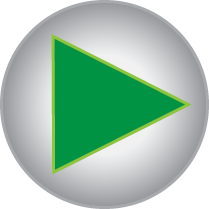 23
1.3.1: Identifying Surveys, Experiments, and Observational Studies
[Speaker Notes: http://www.walch.com/ei/00487]
Guided Practice
Example 3
To encourage as many students as possible to dress up for the final day of Spirit Week, the student council is giving away raffle prizes donated by local businesses. Every student who dresses up will get a free raffle ticket. Council members will gather data on how many students participate on the last day of Spirit Week, and compare that information with the data they have gathered from their observational study on dress-up participation for the other days of Spirit Week. What method of data gathering will most closely match what the student council is trying to accomplish with the raffle prizes?
24
1.3.1: Identifying Surveys, Experiments, and Observational Studies
Guided Practice: Example 3, continued
Evaluate the situation described in the problem scenario to determine the purpose and characteristics of the required data.
The student council wants as many people as possible to dress up on the last day of Spirit Week. 
The council plans to give away raffle tickets for prizes to students who dress up. 
The council will compare the number of students who dress up on the last day of Spirit Week with data on how many students dressed up on the other days of Spirit Week.
25
1.3.1: Identifying Surveys, Experiments, and Observational Studies
Guided Practice: Example 3, continued
Determine which method of data collection best matches the situation.
The student council members have to interact with participating students in order to give them raffle tickets. Therefore, this will not be an observational study. 
Additionally, council members are not going to conduct a survey to gather their data; therefore, this is not a survey or sample survey.
26
1.3.1: Identifying Surveys, Experiments, and Observational Studies
Guided Practice: Example 3, continued
The council members are giving away raffle tickets for prizes as an incentive to dress up. An incentive will directly affect how many students participate, and the desired outcome is increased participation. Since the student council is deliberately subjecting students to an incentive to bring about a desired outcome, the student council is conducting an experiment.
✔
27
1.3.1: Identifying Surveys, Experiments, and Observational Studies
Guided Practice: Example 3, continued
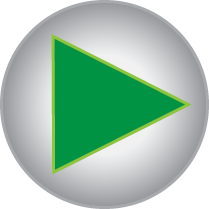 28
1.3.1: Identifying Surveys, Experiments, and Observational Studies
[Speaker Notes: http://www.walch.com/ei/00488]